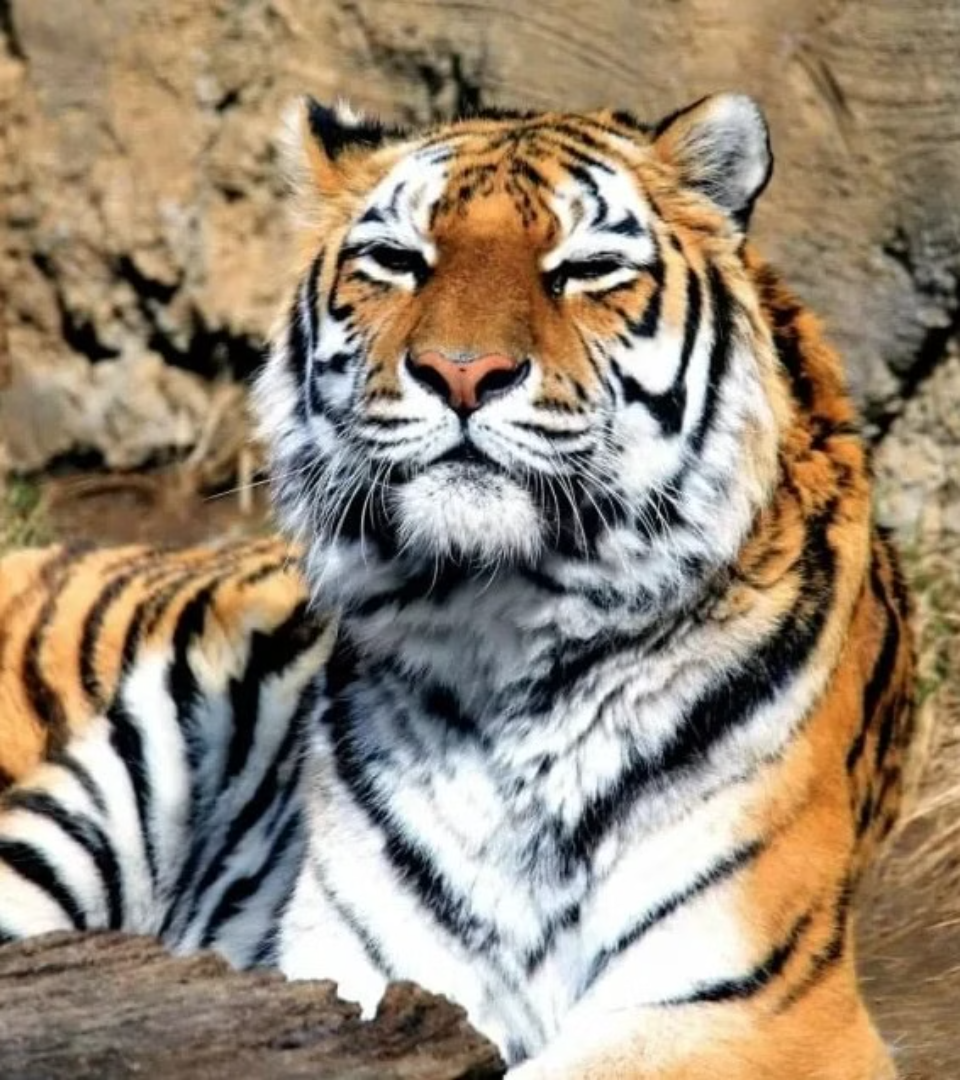 Общая характеристика и среды жизни млекопитающих
newUROKI.net
Мы узнаем о том, почему млекопитающие считаются самыми высокоорганизованными позвоночными животными, и как они приспособились к жизни в самых разных уголках планеты. Откроем для себя удивительное разнообразие млекопитающих и их роль в природе.
Презентация для урока биологии в 8 классе по теме: «Общая характеристика и среды жизни млекопитающих»
«Новые УРОКИ» newUROKI.net
Всё для учителя – всё бесплатно!
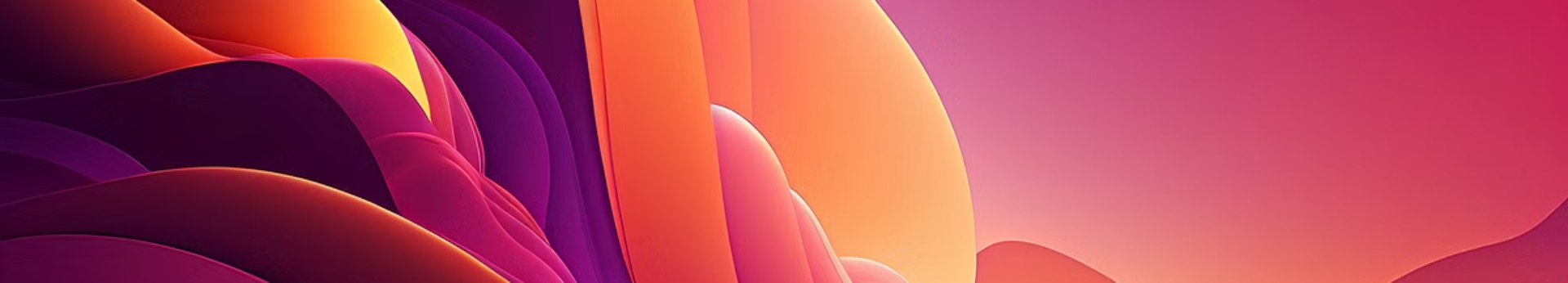 newUROKI.net
Общая характеристика млекопитающих
Основные особенности
Распространение
Млекопитающие - теплокровные животные, отличающиеся наличием молочных желез у самок, шерстяного покрова, диафрагмы и развитого головного мозга. Они выкармливают своих детенышей молоком, заботятся о потомстве.
Млекопитающие обитают на всех континентах, в самых разных климатических зонах, от полярных областей до тропических лесов.
newUROKI.net
Внутреннее строение млекопитающих
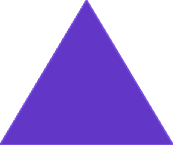 Скелет
1
Хорошо развитый скелет с четким разделением на отделы.
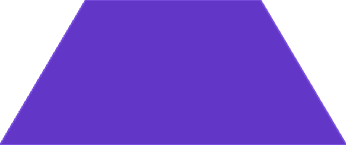 Мышечная система
2
Разнообразная мускулатура для активного передвижения.
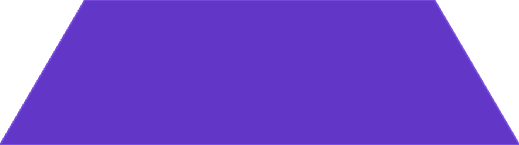 Дыхательная система
3
Легкие с большой площадью поверхности.
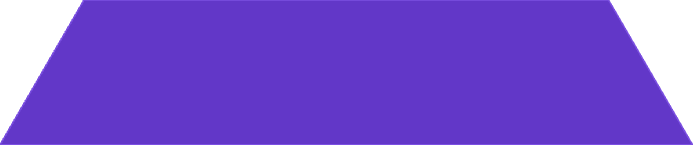 Кровеносная система
4
Четырехкамерное сердце, обеспечивающее эффективное кровообращение.
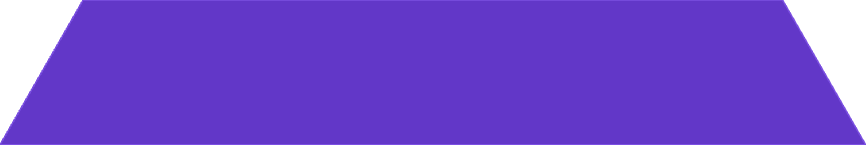 Нервная система
5
Развитый головной мозг, отвечающий за сложное поведение.
newUROKI.net
Многообразие сред обитания
Водные
Наземные
Воздушные
Дельфины, киты, моржи, тюлени, выдры.
Львы, тигры, слоны, лошади, кролики.
Летучие мыши, крыланы.
Подземные
Кроты, слепыши.
newUROKI.net
Приспособления к различным средам обитания
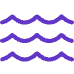 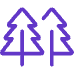 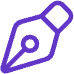 Водные
Лесные
Полярные
Ласты, плавники, водонепроницаемый мех.
Хорошо развитое зрение, острое обоняние, лазающие конечности.
Толстый слой жира, густой мех, мощные конечности.
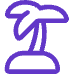 Пустынные
Способность к длительному голоданию, экономное расходование воды, ночной образ жизни.
newUROKI.net
Жизненные формы млекопитающих
Хищники
1
Львы, тигры, волки.
Травоядные
2
Лошади, зебры, слоны.
Всеядные
3
Свиньи, еноты, медведи.
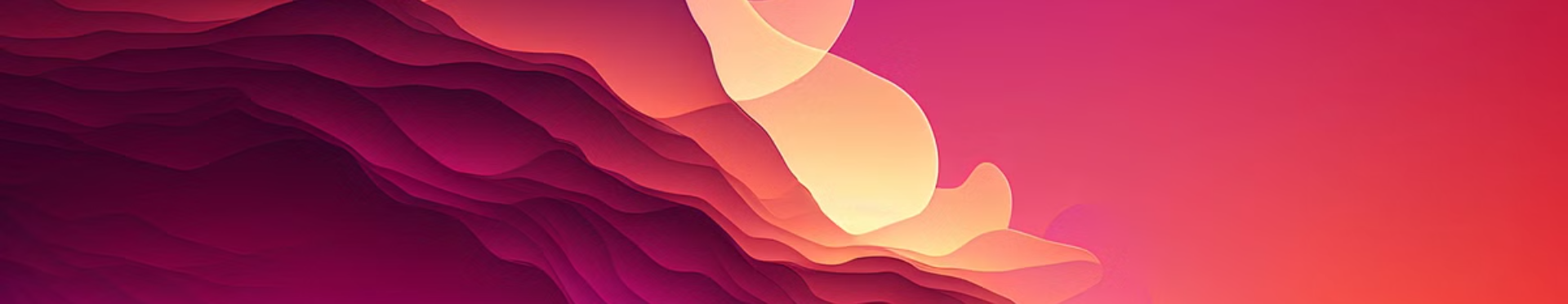 newUROKI.net
Роль млекопитающих в экосистемах
Млекопитающие играют важную роль в поддержании биологического разнообразия. Они являются хищниками, травоядными, всеядными, опылителями, распространителями семян. Их деятельность влияет на круговорот веществ и энергетические потоки в экосистемах.